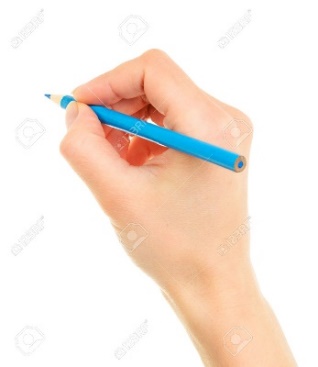 আজকের ক্লাসে সবাইকে স্বাগতম
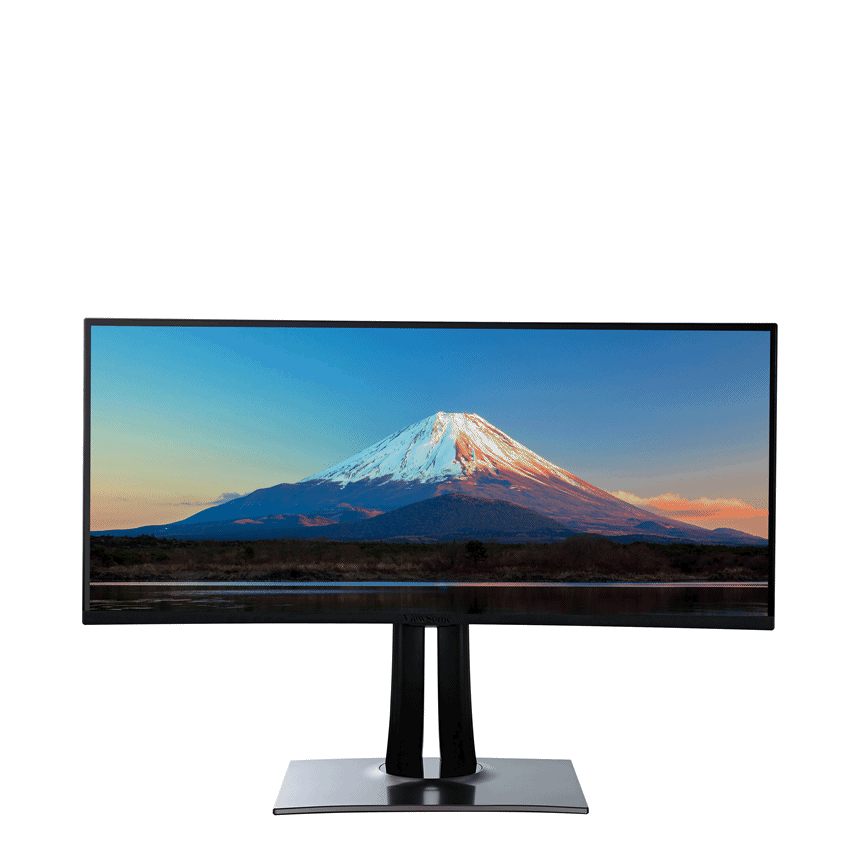 পরিচিতি
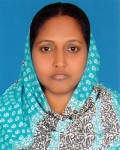 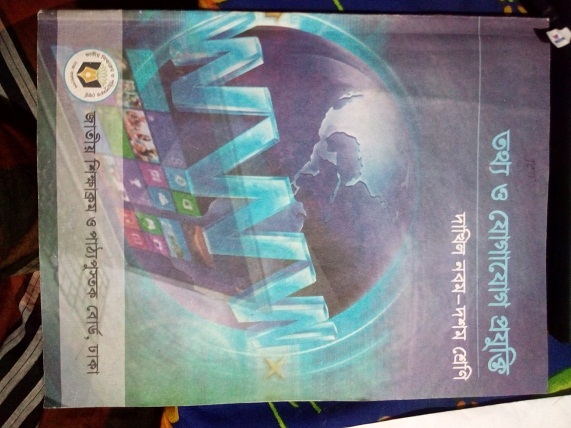 শ্রেণী: নবম
বিষয়: তথ্য ও যোগাযোগ প্রযুক্তি 
অধ্যায়: পঞ্চম
সময়: ৫০ মিনিট
তারিখ: 0০/১২/২০১৯ খ্রিঃ
জাহানারা বেগম
সহকারী শিক্ষক
জেলা স্মরণী বালিকা উচ্চ বিদ্যালয়, কিশোরগঞ্জ সদর, কিশোরগঞ্জ।
নিচের ছবিগুলো মনোযোগ দিয়ে দেখ
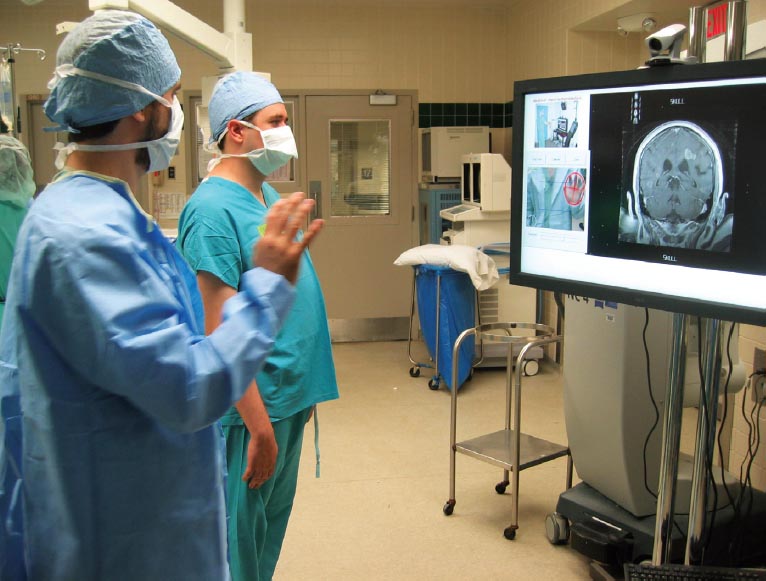 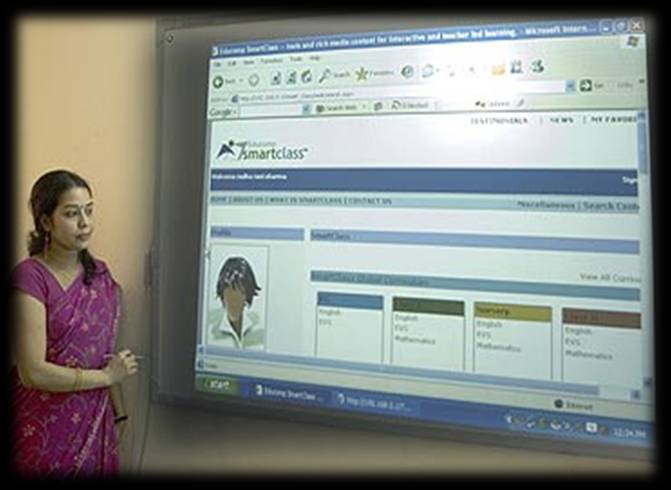 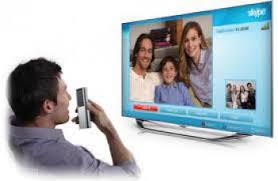 ছবিগুলো দেখে কী বুঝতে পাচ্ছ?
মাল্টিমিডিয়ার ব্যবহার
আজকের পাঠ
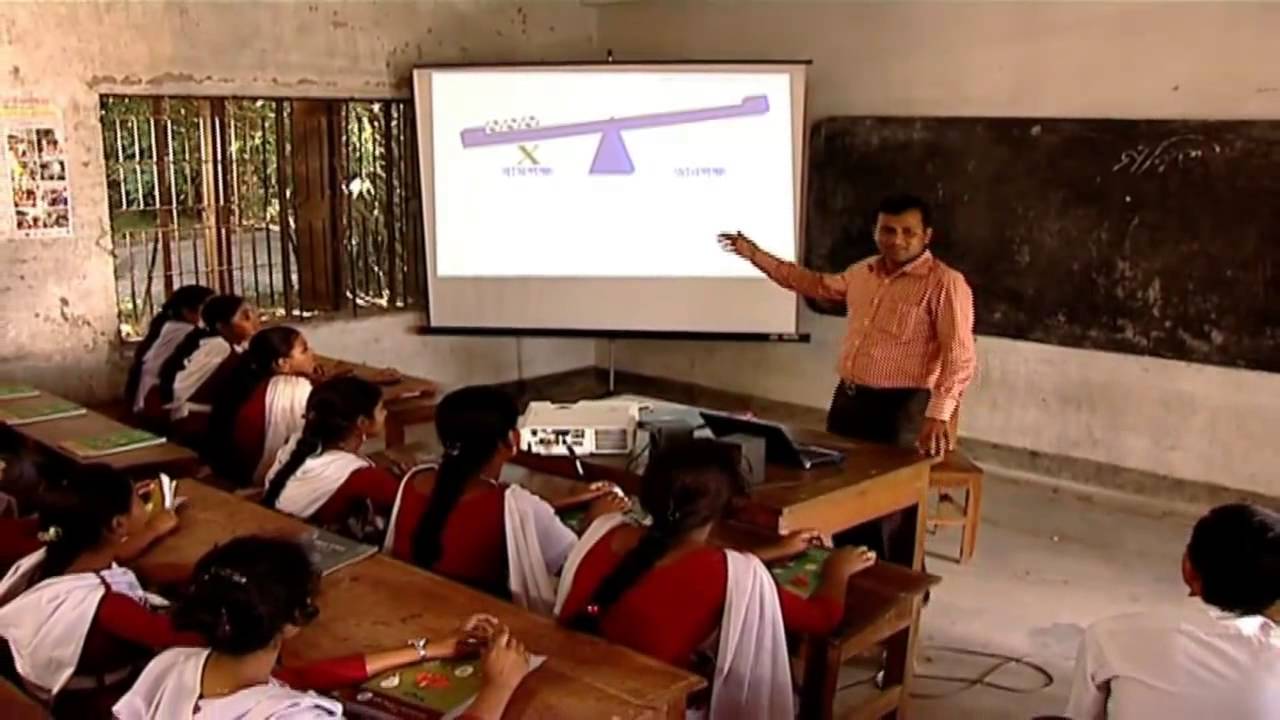 মাল্টিমিডিয়ার ব্যবহার
শিখনফল
এই পাঠ শেষে শিক্ষার্থীরা

১. মাল্টিমিডিয়া কী বলতে পারবে ;
২. মাল্টমিডিয়ার মাধ্যমসমূহ বর্ণনা করতে পারবে; 
৩. মাল্টিমিডিয়া ব্যবহারের ক্ষেত্রসমূহ ব্যাখ্যা করতে পারবে।
একটি ভিডিও ক্লিপ দেখি
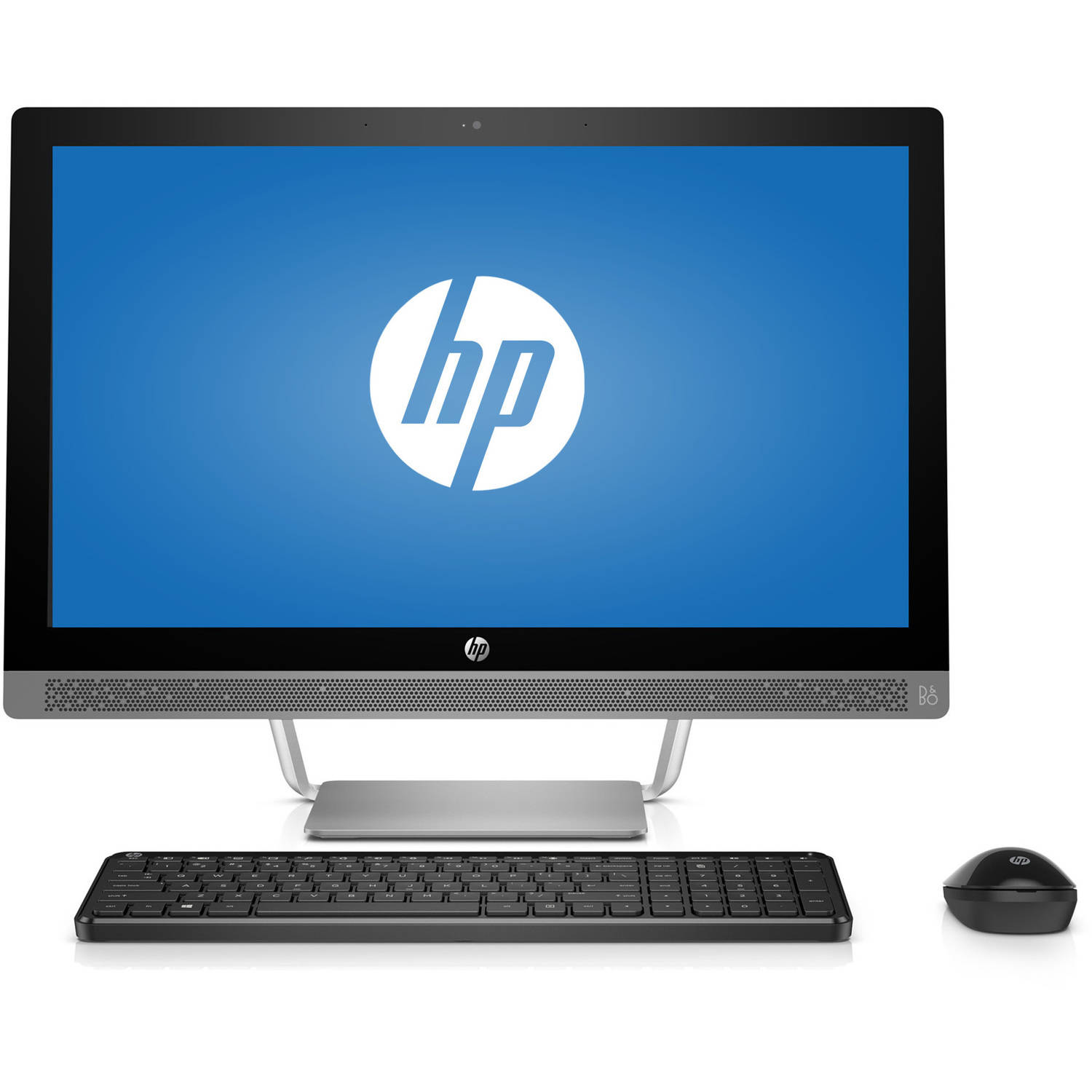 মাল্টিমিডিয়া
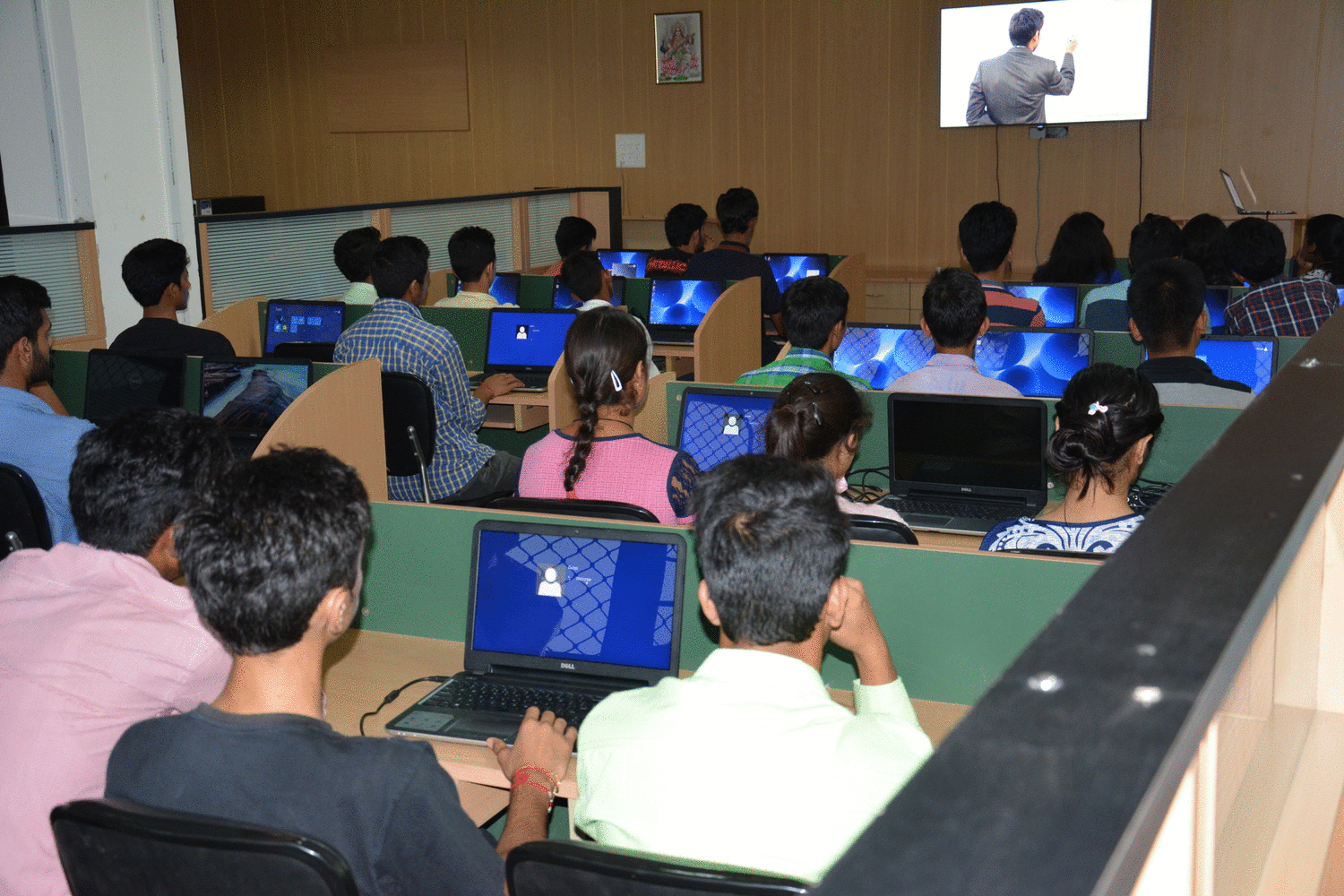 বর্ণ, চিত্র এবং শব্দ এগুলোর মাধ্যমে আমরা নিজেদের প্রকাশ করি।  কোনো একটি কর্মকান্ডে তিনটি মাধ্যমকেই একসাথে ব্যবহার করাকে মাল্টিমিডিয়া বলে।
মাল্টিমিডিয়ার প্রধান মাধ্যমসমূহ
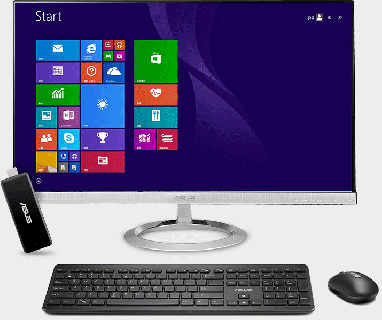 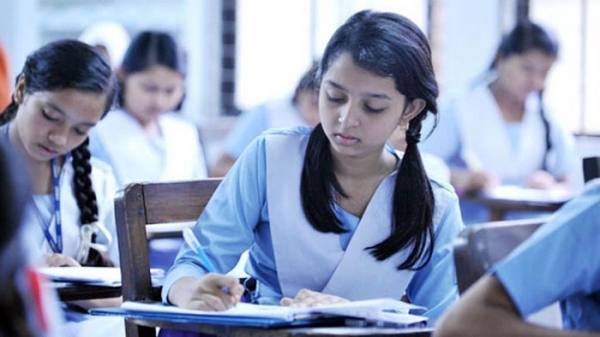 একক কাজ
মাল্টিমিডিয়া কাকে বলে?
 মাল্টিমিডিয়ার মাধ্যমগুলো কী কী?
মাল্টিমিডিয়ার ব্যবহার
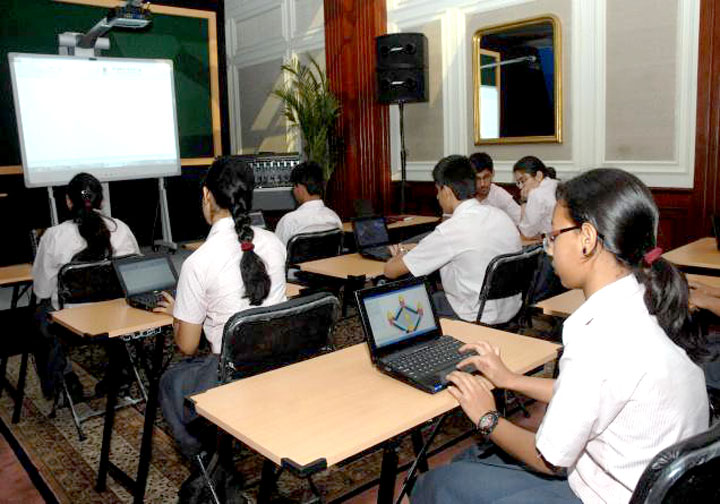 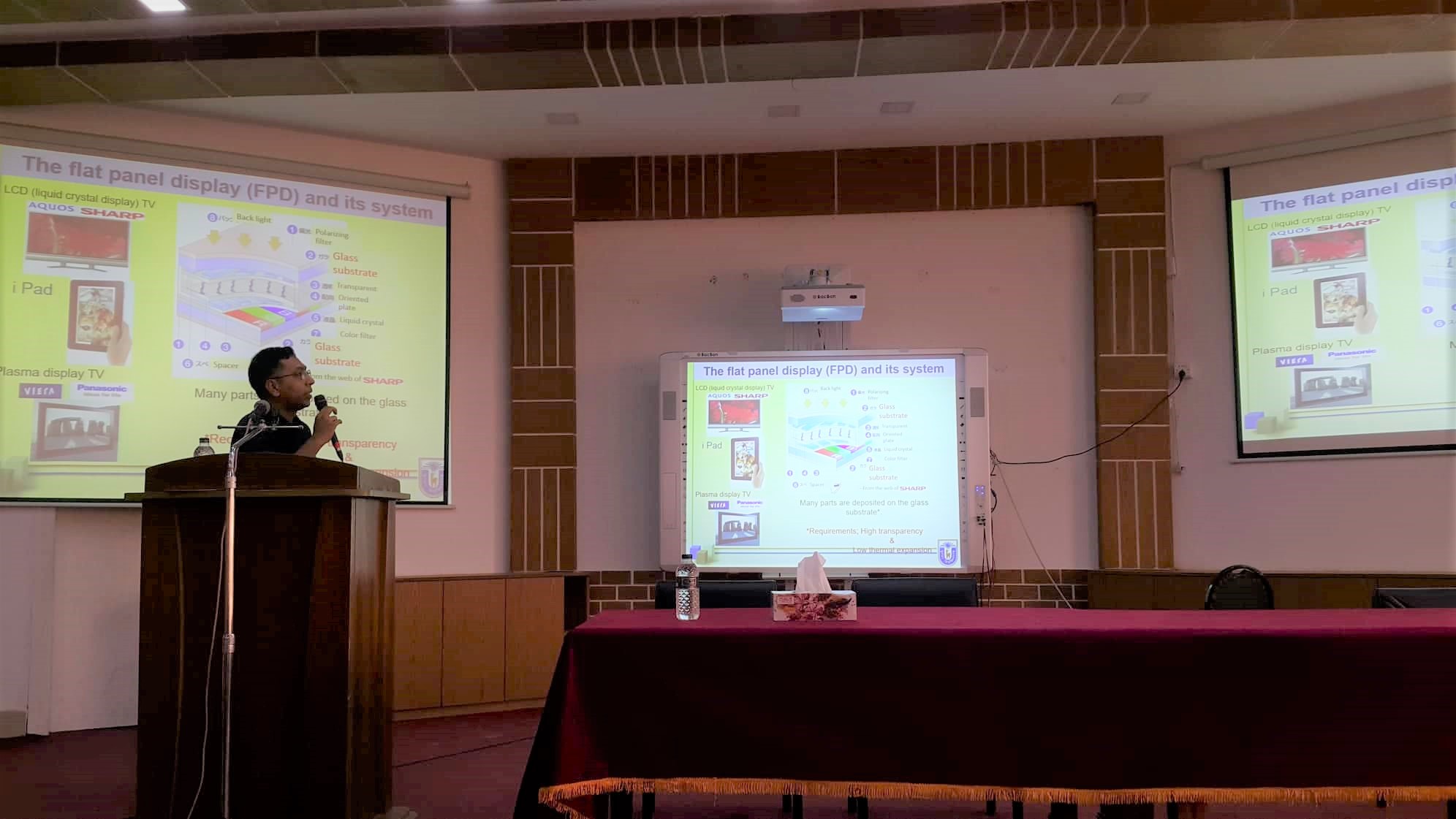 সভাসম্মেলন কক্ষে
মাল্টিমিডিয়া ক্লাস
বাংলাদেশ -৭১, 
অবসর, বিশ্বকোষ,
নামাজ শিক্ষা, 
বিজয় শিশু শিক্ষা
মাল্টিমিডিয়া সফটওয়্যার
মাল্টিমিডিয়ার ব্যবহার
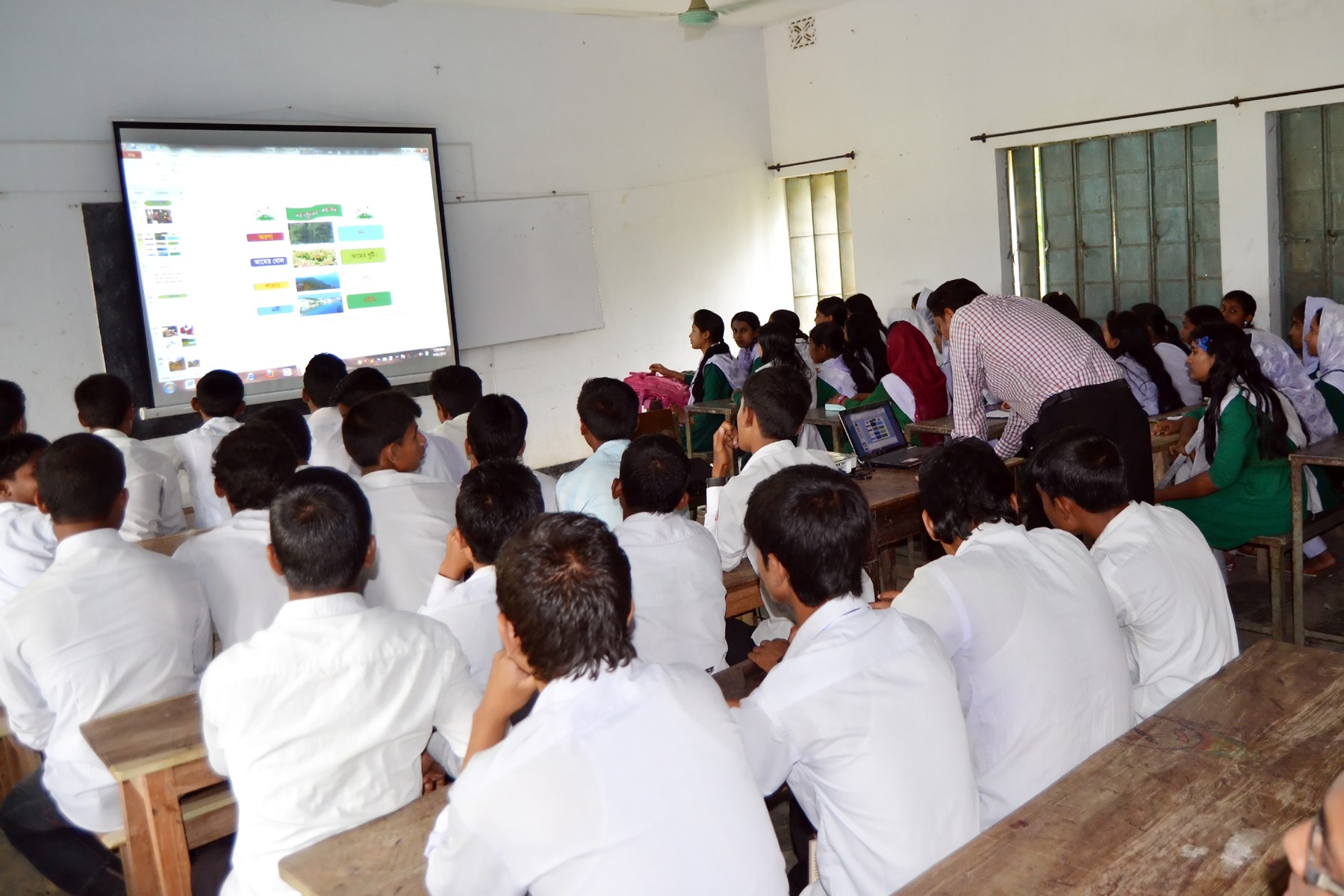 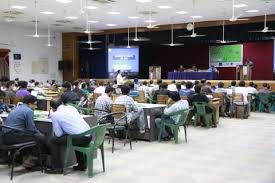 শিক্ষাক্ষেত্রে
ডিজিটাল সেমিনার
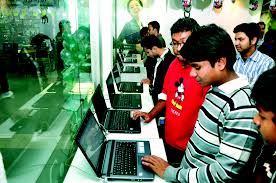 প্রশিক্ষণ কেন্দ্রে বিনোদন
মাল্টিমিডিয়ার ব্যবহার
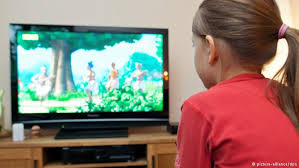 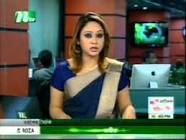 সংবাদ পাঠ
টেলিভিশনের জন্য অনুষ্ঠান
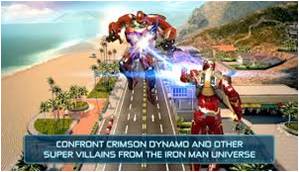 কম্পিউটার গেমস তৈরি
মাল্টিমিডিয়ার ব্যবহার
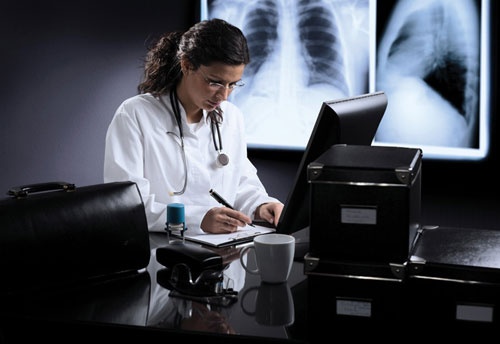 জেনেটিক গবেষণা
চিকিৎসা ক্ষেত্রে
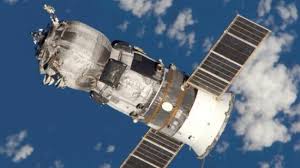 মহাকাশ গবেষণা
মাল্টিমিডিয়ার ব্যবহার
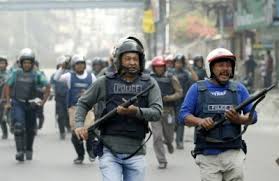 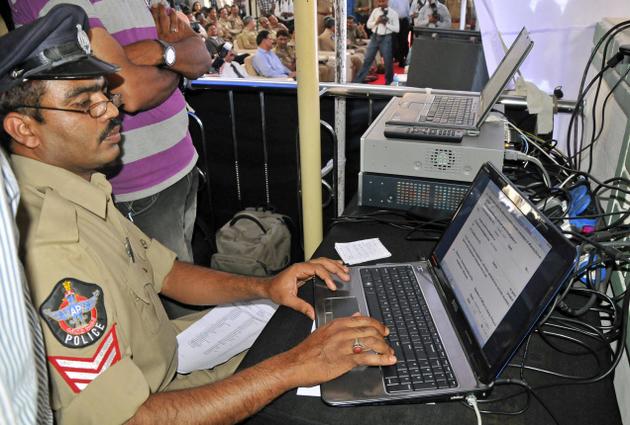 অপরাধীদের চেহারা অংকন
ডাটাবেজ তৈরি
বিভিন্ন প্রকার বই
মাল্টিমিডিয়ার ব্যবহার
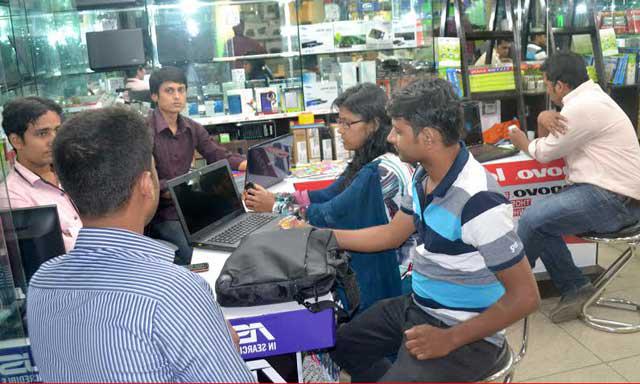 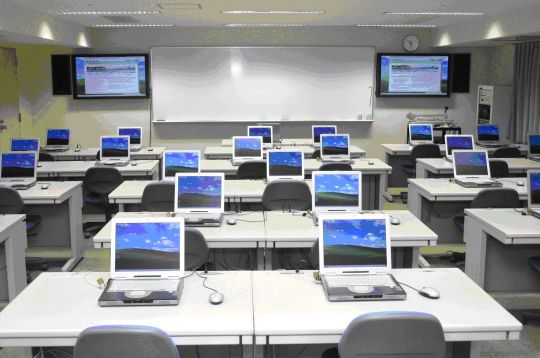 অফিস ব্যবস্থাপনা
ব্যবসা ক্ষেত্রে মাল্টিমিডিয়া
টেলিভিশন বিজ্ঞাপন
দলগত কাজ
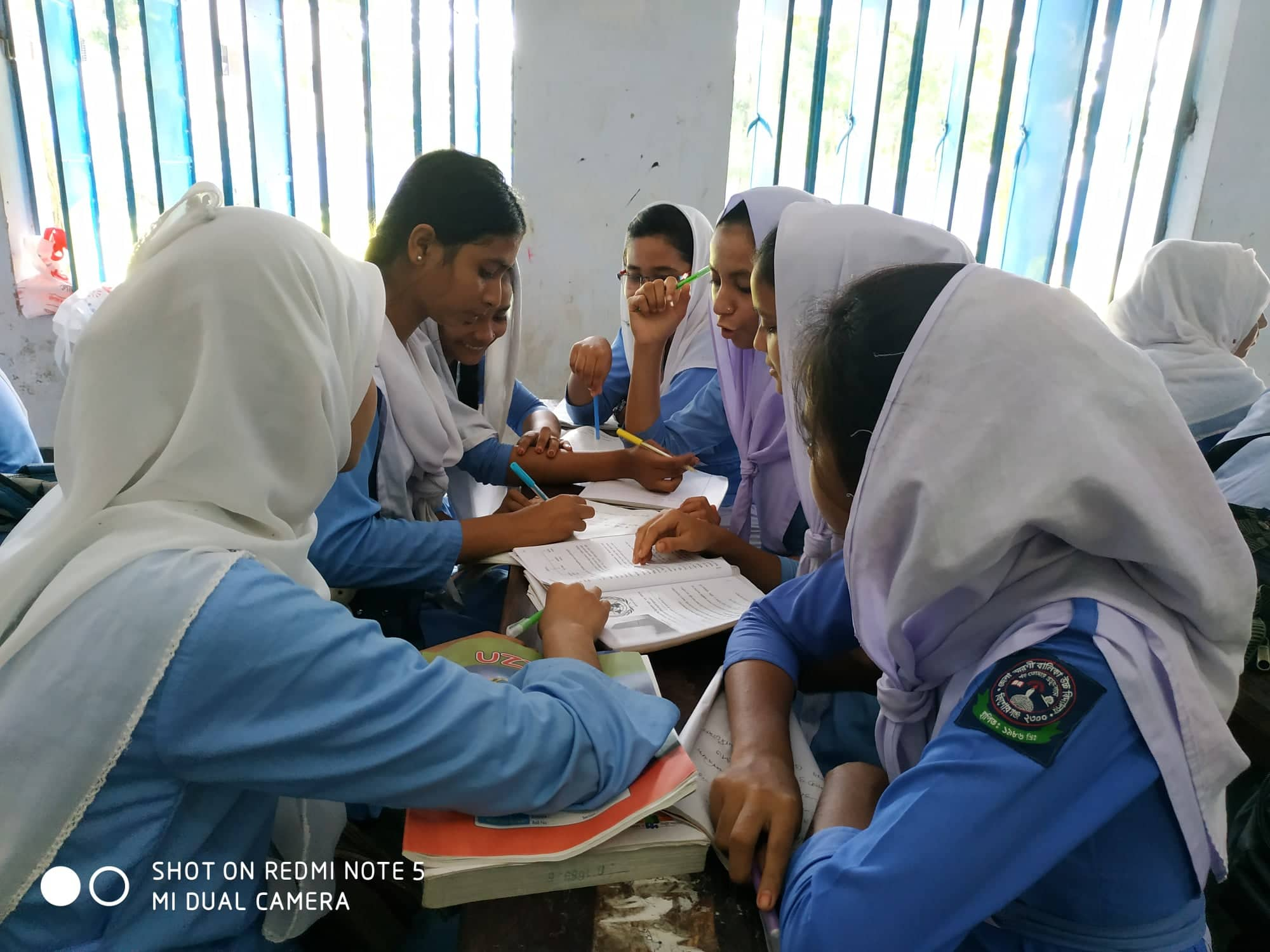 মাল্টিমিডিয়ার দুইটি ব্যবহার ৫টি বাক্যে লিখ।
মূল্যায়ন
1. দুইটি মাল্টিমিডিয়া সফটওয়্যারের নাম বল।
উত্তর- বাংলাদেশ- ৭১, বিজয় শিশু শিক্ষা।
২. মাল্টিমিডিয়ার মাধ্যম গুলো কী কী?
উত্তর- বর্ণ, চিত্র, শব্দ।
৩. ‘অবসর বিশ্বকোষ’ কোন ধরনের সফটওয়্যার?
উত্তর- মাল্টিমিডিয়া সফটওয়্যার।
বাড়িরকাজ
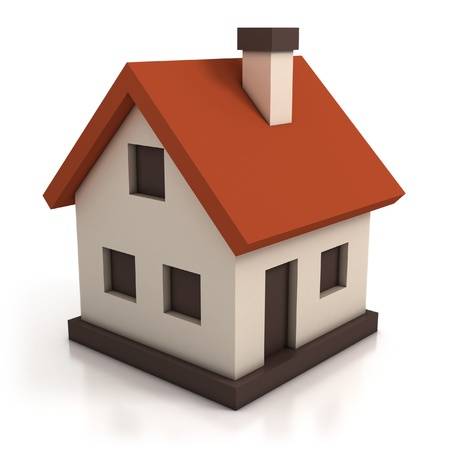 মাল্টিমিডিয়ার ব্যবহারের ৫টি সুবিধা লিখে নিয়ে আসবে।
সবাইকে ধন্যবাদ
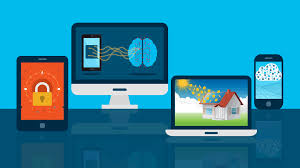